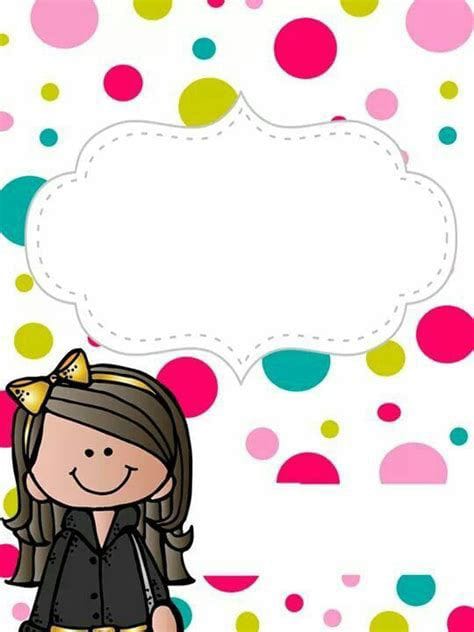 DIARIO DE LA EDUCADORA
BRISEIDA MEDRANO G.
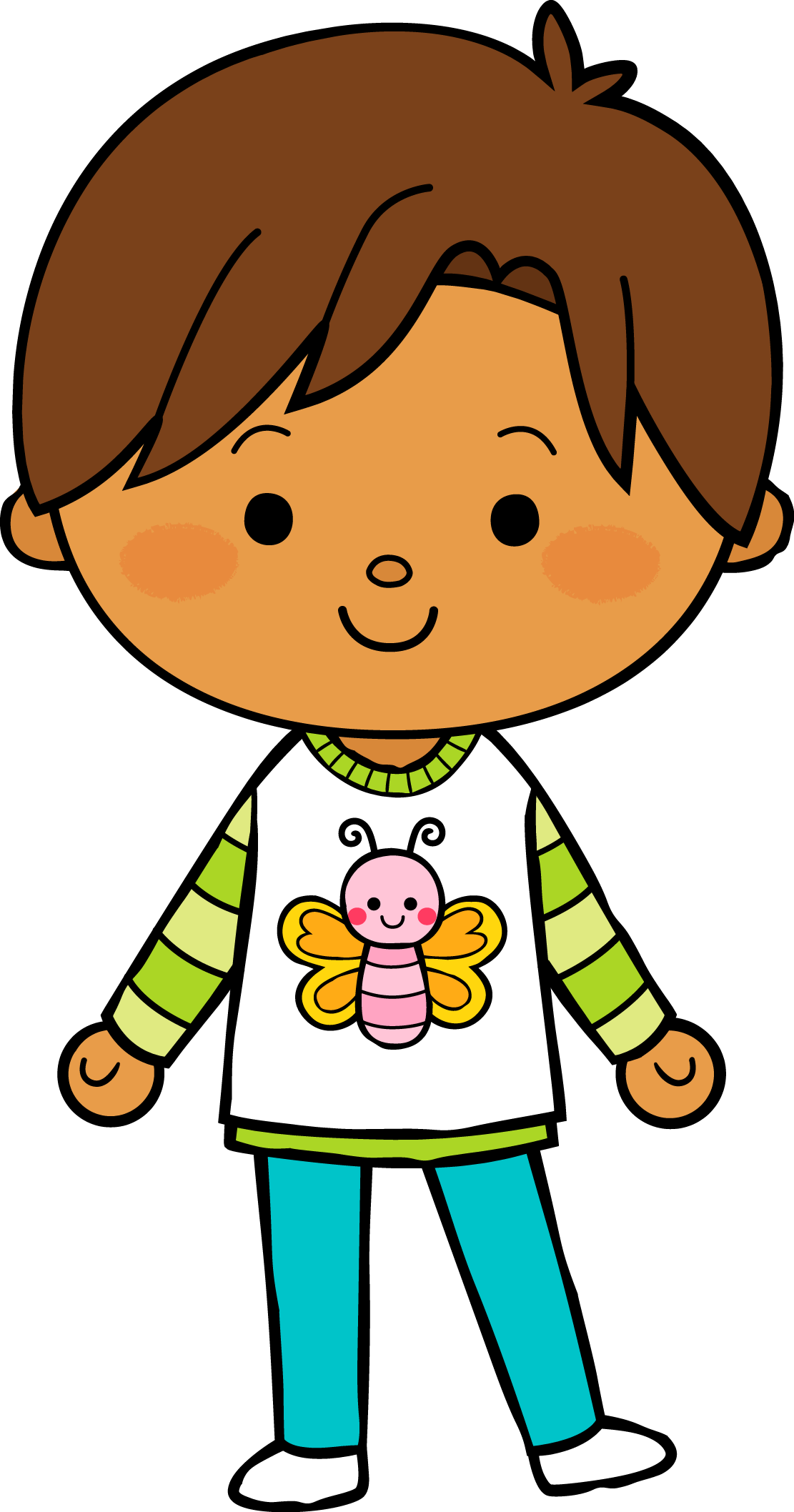 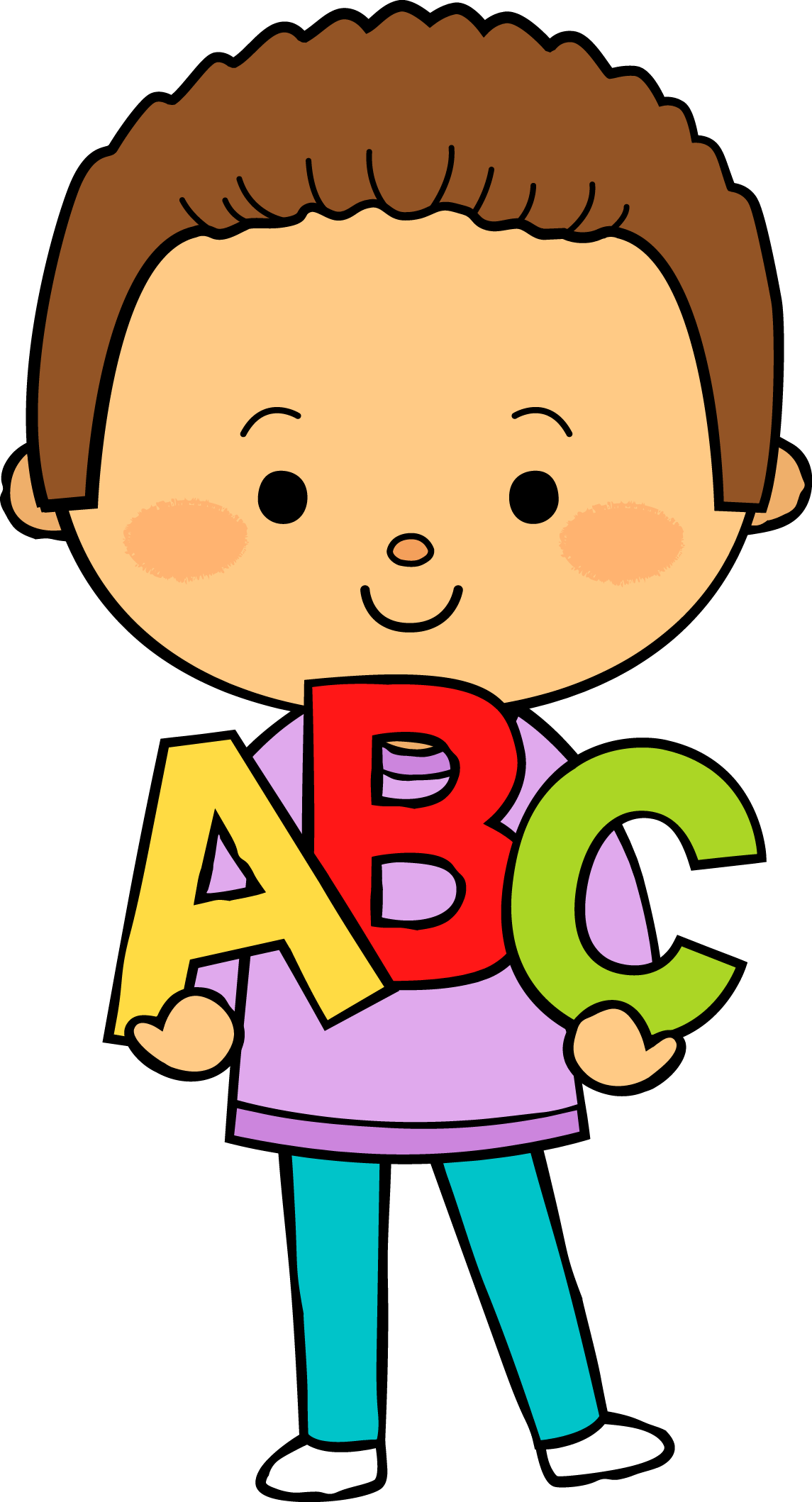 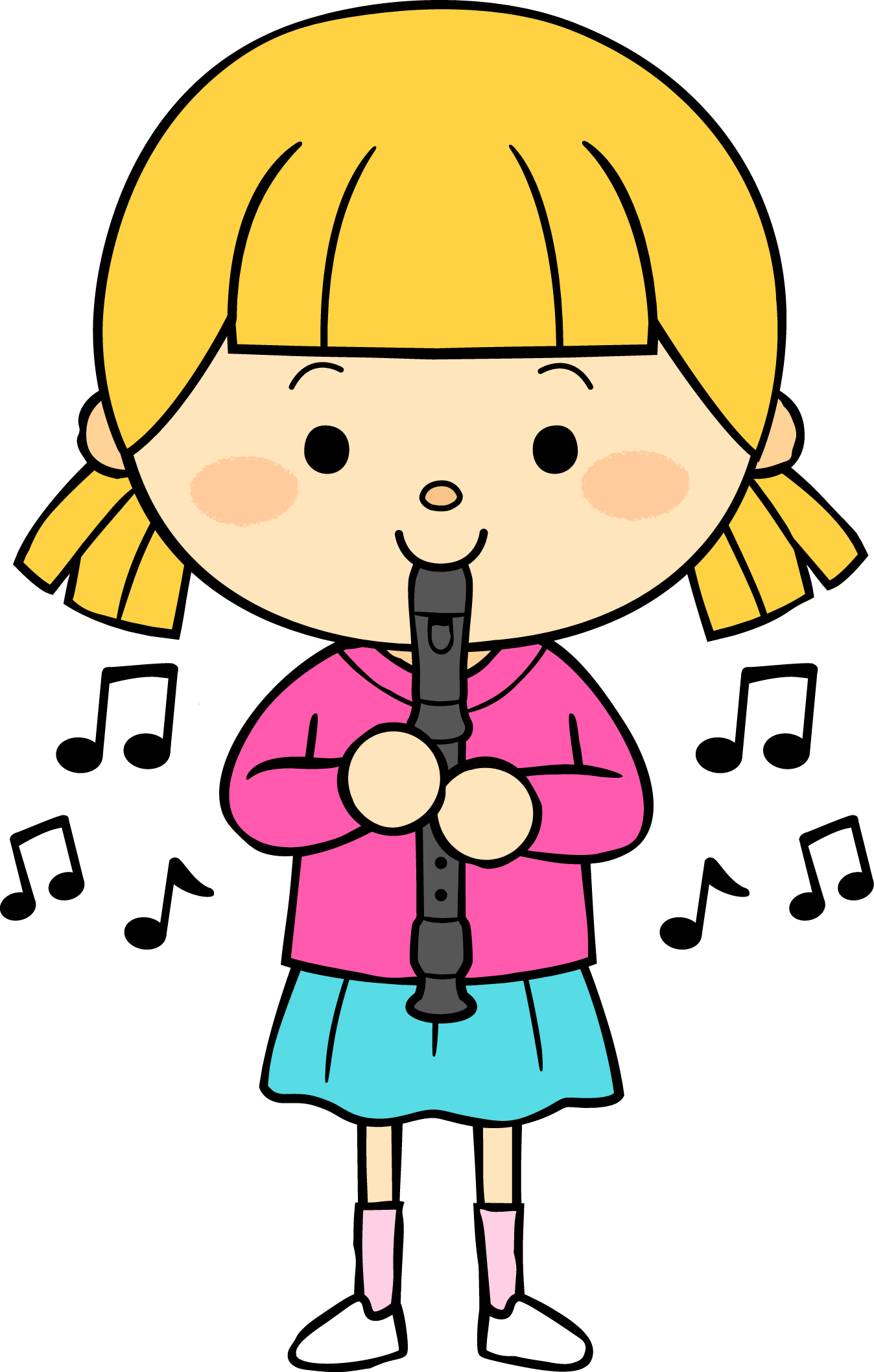 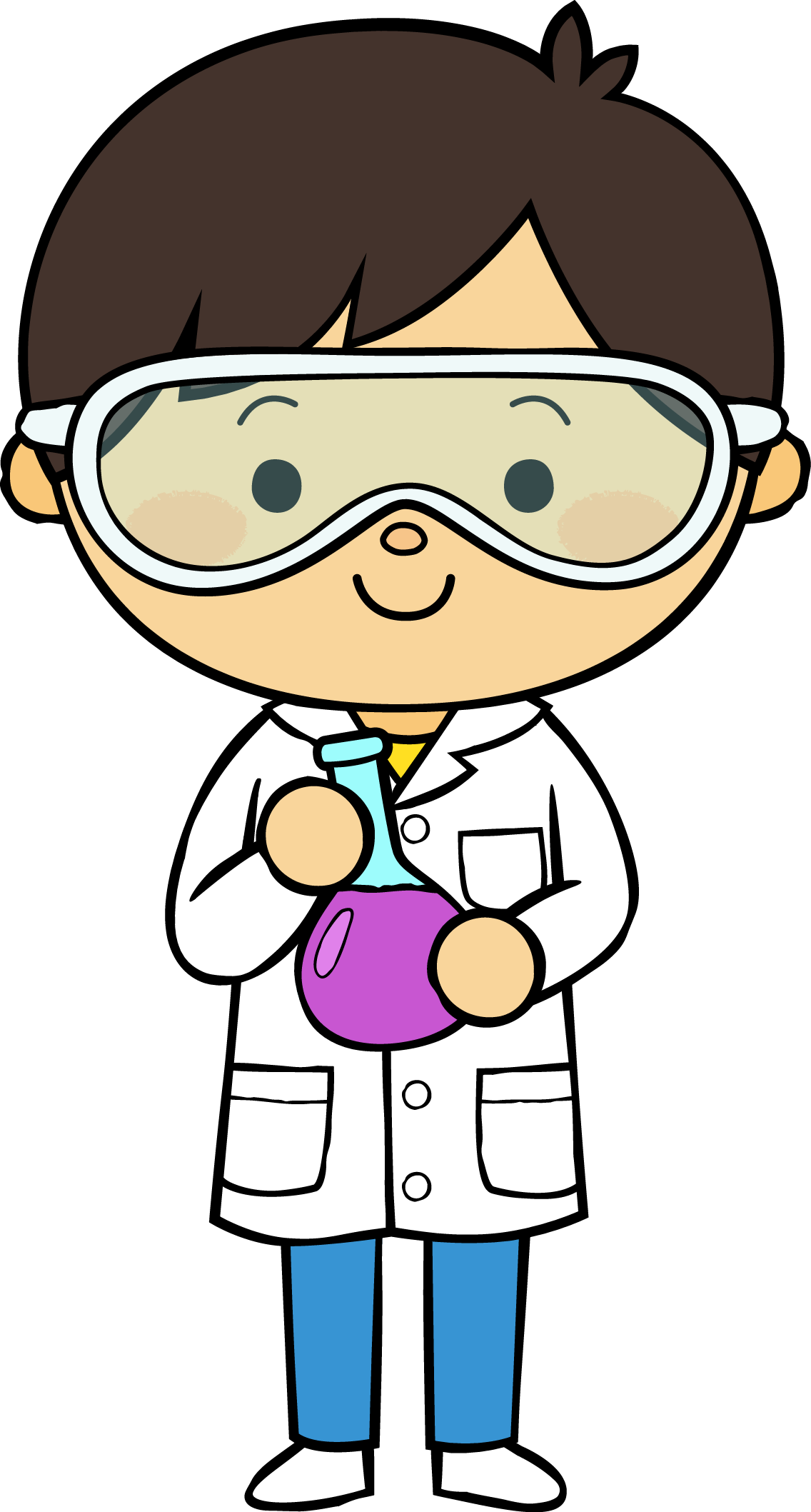 17
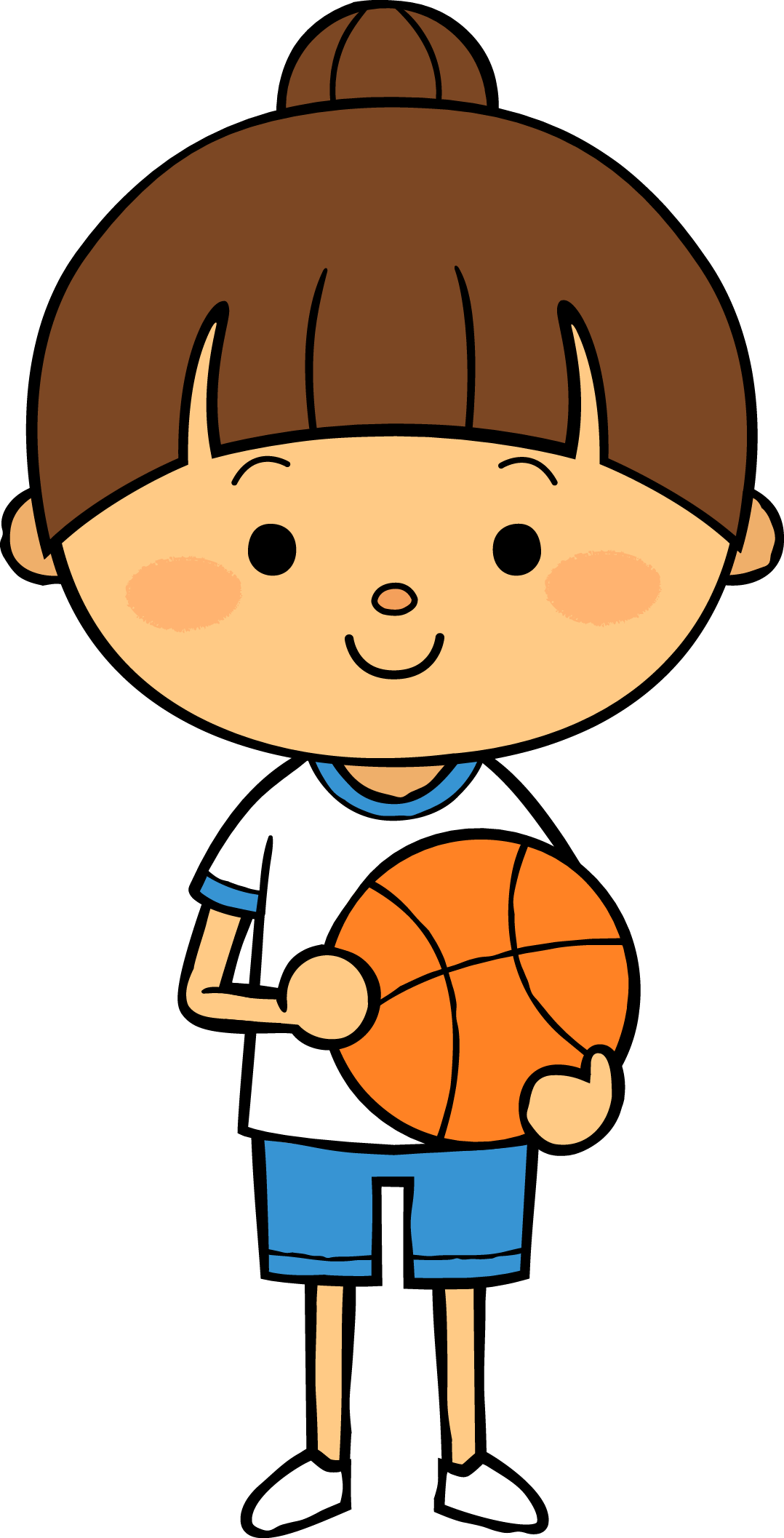 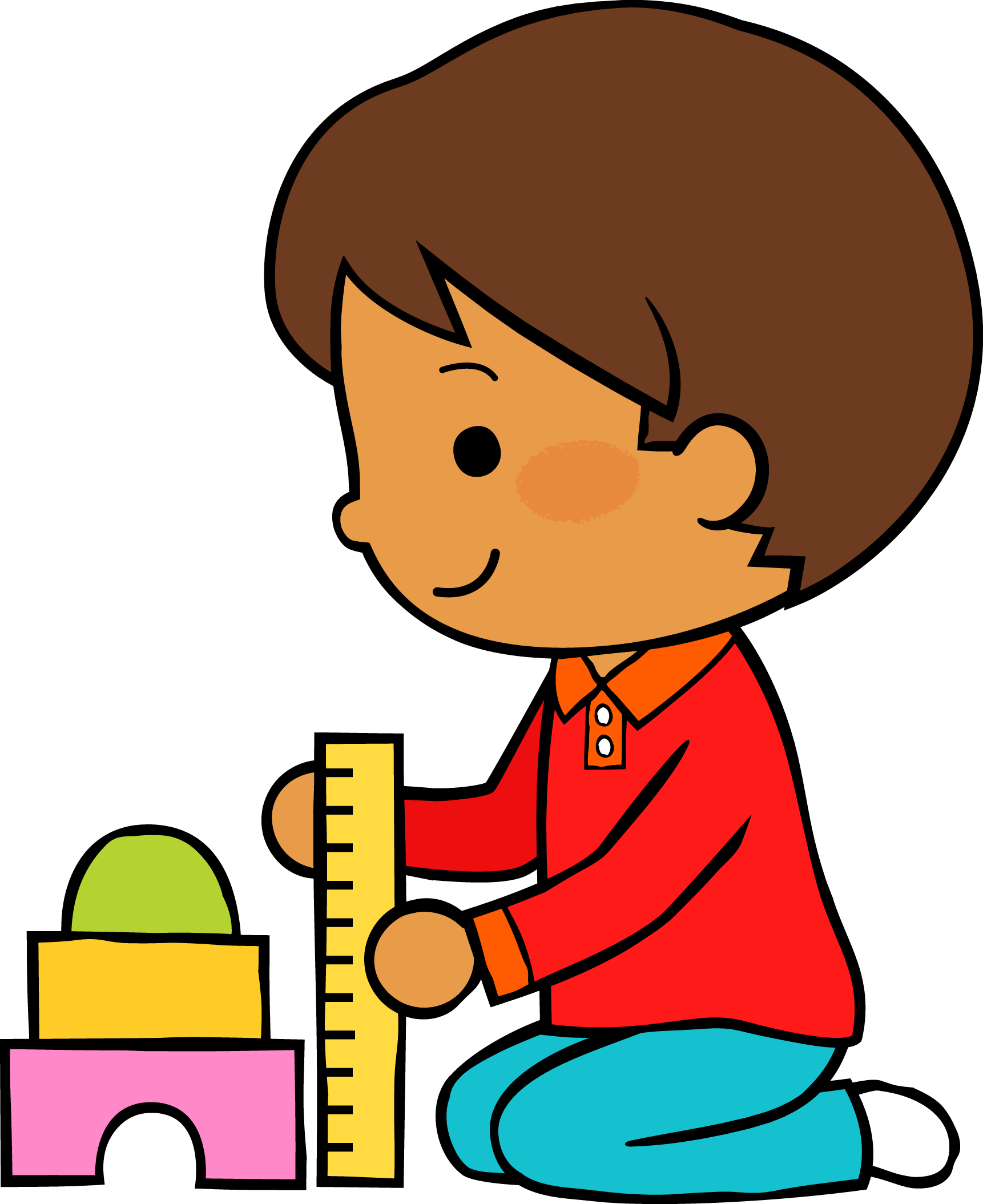 05
21
M
M
J
V
L
Se paso lista, se dio la bienvenida
Situación de Aprendizaje: _____________________________________________
__________________________________________________________________
Autoevaluación
Manifestaciones de los alumnos
Aspectos de la planeación didáctica
Campos de formación y/o áreas de desarrollo personal y social a favorecer
Pensamiento 
matemático
Lenguaje y
comunicación
Exploración del mundo natural y social
Educación 
Física
Educación Socioemocional
Artes
La jornada de trabajo fue:
Exitosa
Buena
Regular
Mala
Observaciones:
Se dio a conocer el plan que se tenia que trabajar en la semana, el autor Gómez (2014) indica que la participación de los padres de familia en el proceso de formación de sus hijos juega un papel determinante en el aprendizaje de los mismos
Logro de los aprendizajes esperados 
      Materiales educativos adecuados
       Nivel de complejidad adecuado 
       Organización adecuada
       Tiempo planeado correctamente
       Actividades planeadas conforme a lo planeado
Interés en las actividades
Participación de la manera esperada
Adaptación a la organización establecida
Seguridad y cooperación al realizar las actividades
Todos   Algunos  Pocos   Ninguno
Rescato los conocimientos previos
Identifico y actúa conforme a las necesidades e intereses de los alumnos  
Fomento la participación de todos los alumnos 
Otorgo consignas claras
Intervengo adecuadamente
Fomento la autonomía de los alumnos
Si            No
Logros
Dificultades
Se mostro mas interesde los padres de familia 
Se obtuvo mejor organización
Contestar constantemente los mensajes de asistencia
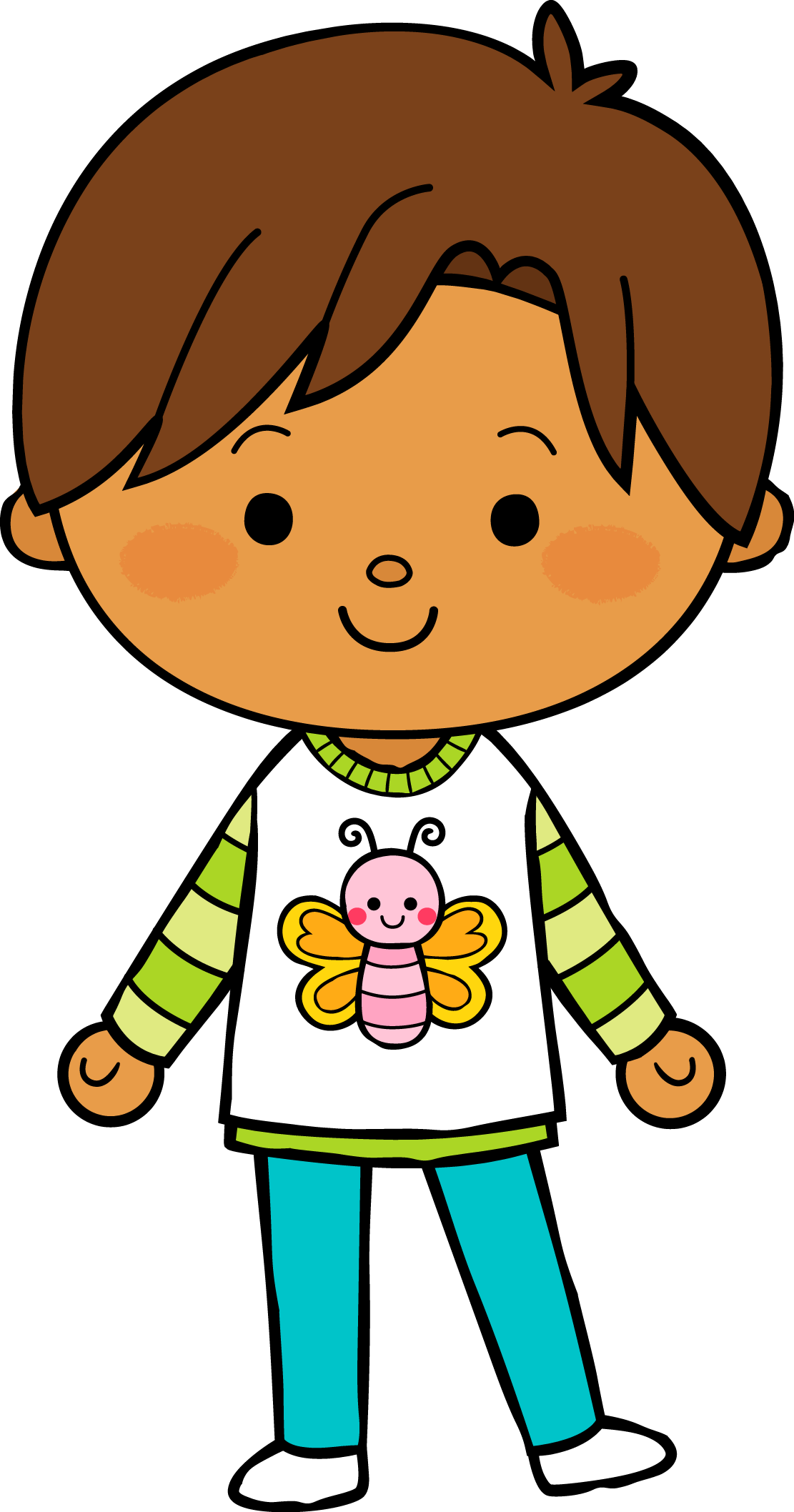 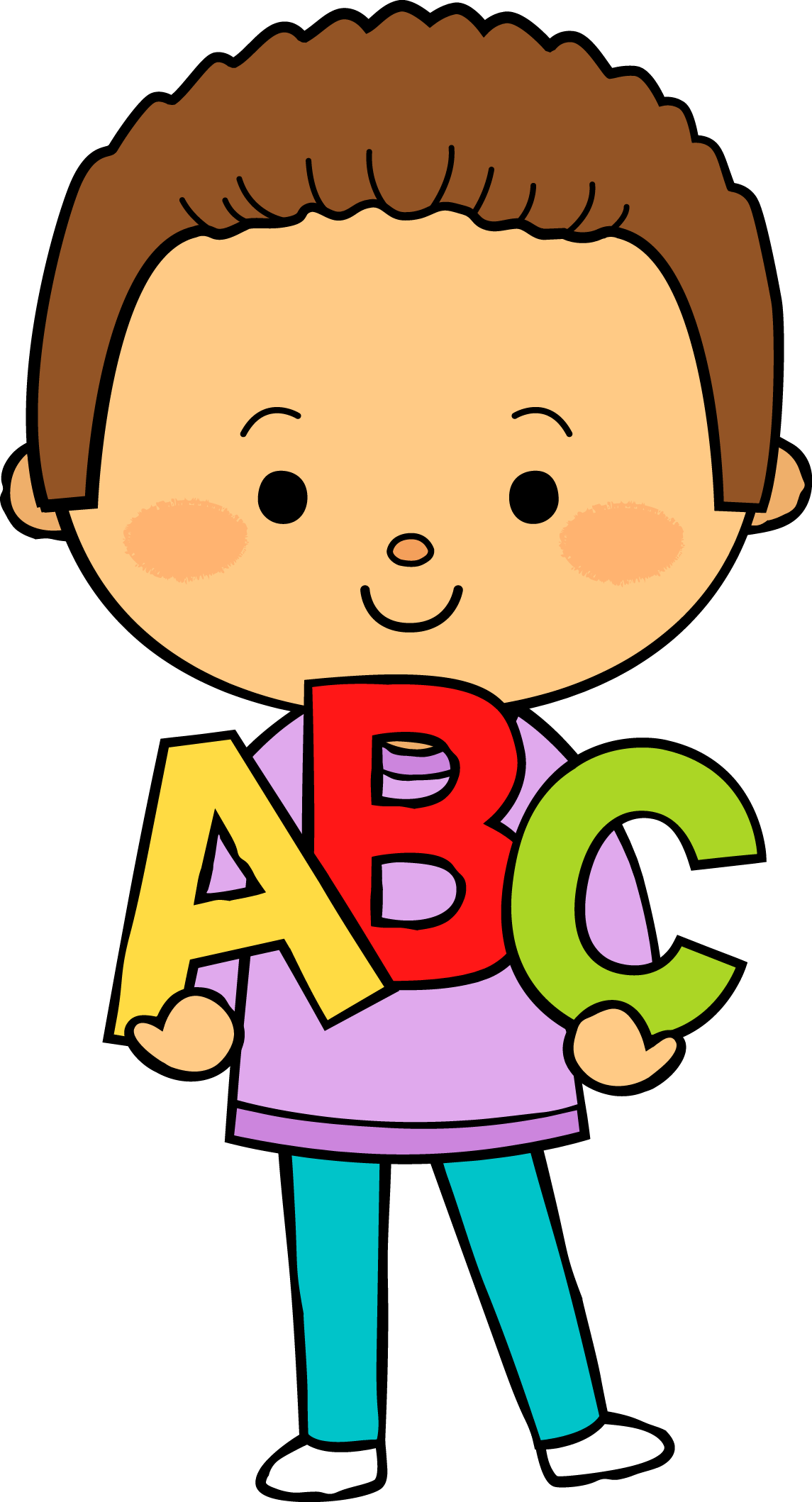 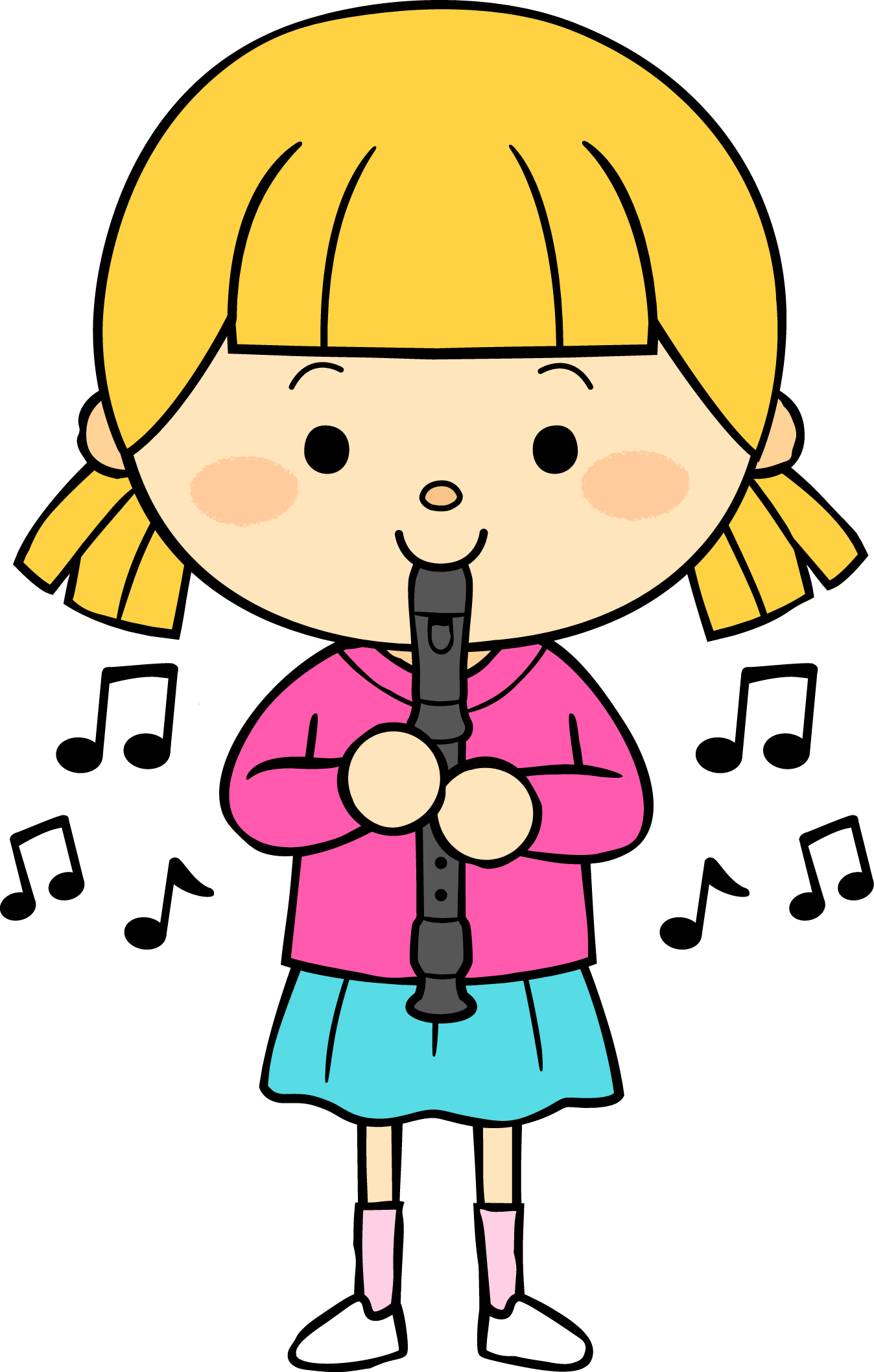 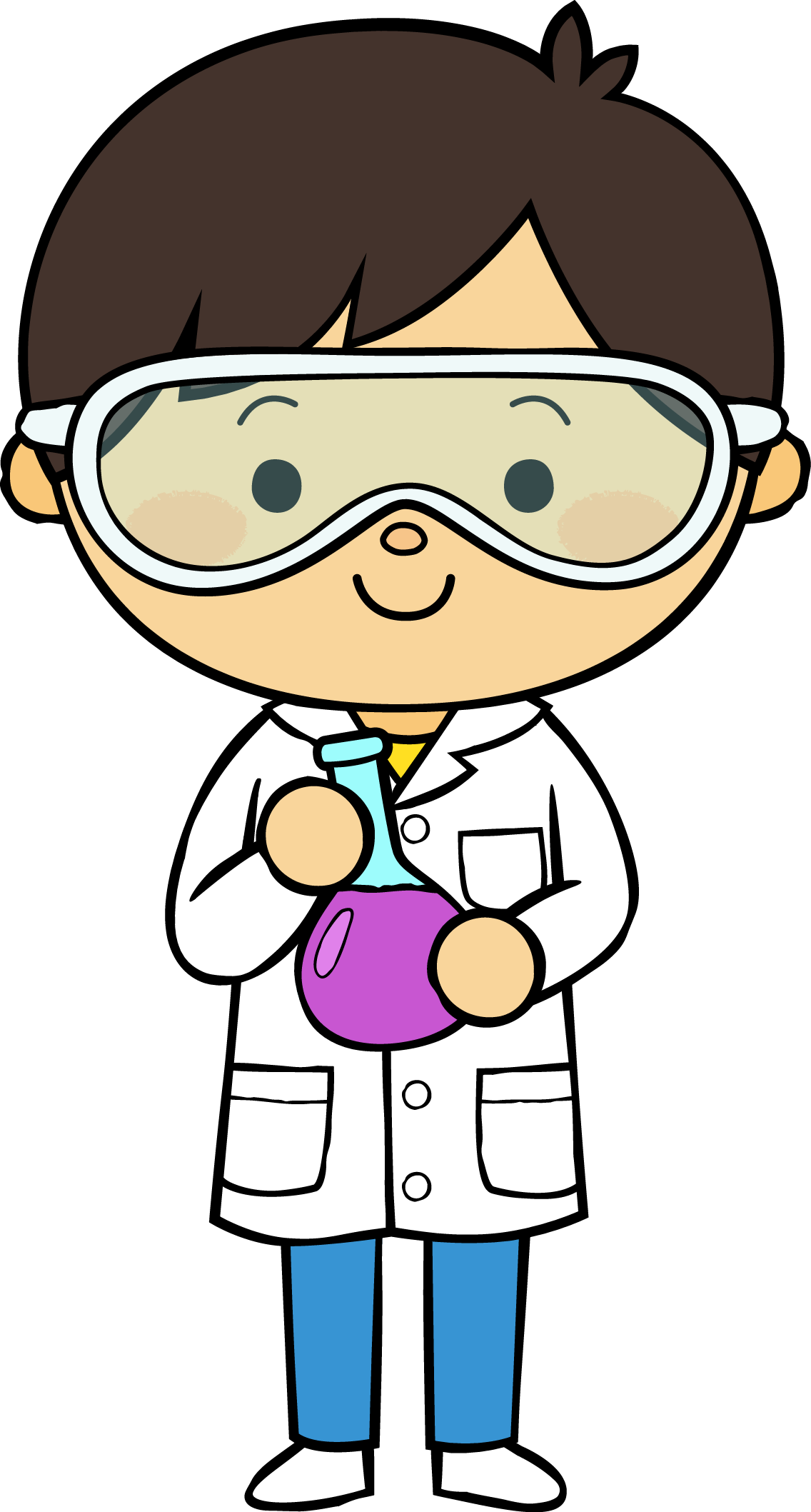 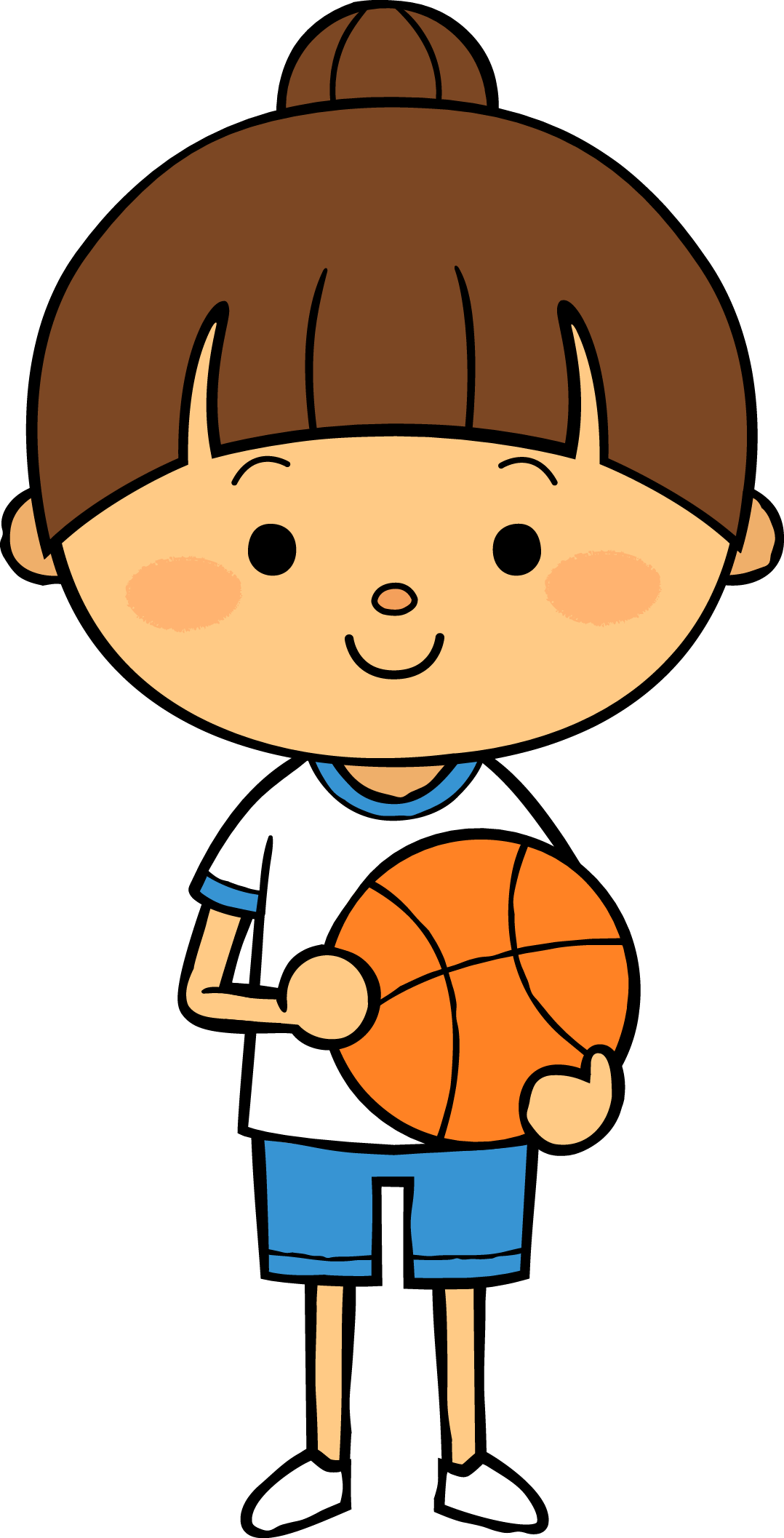 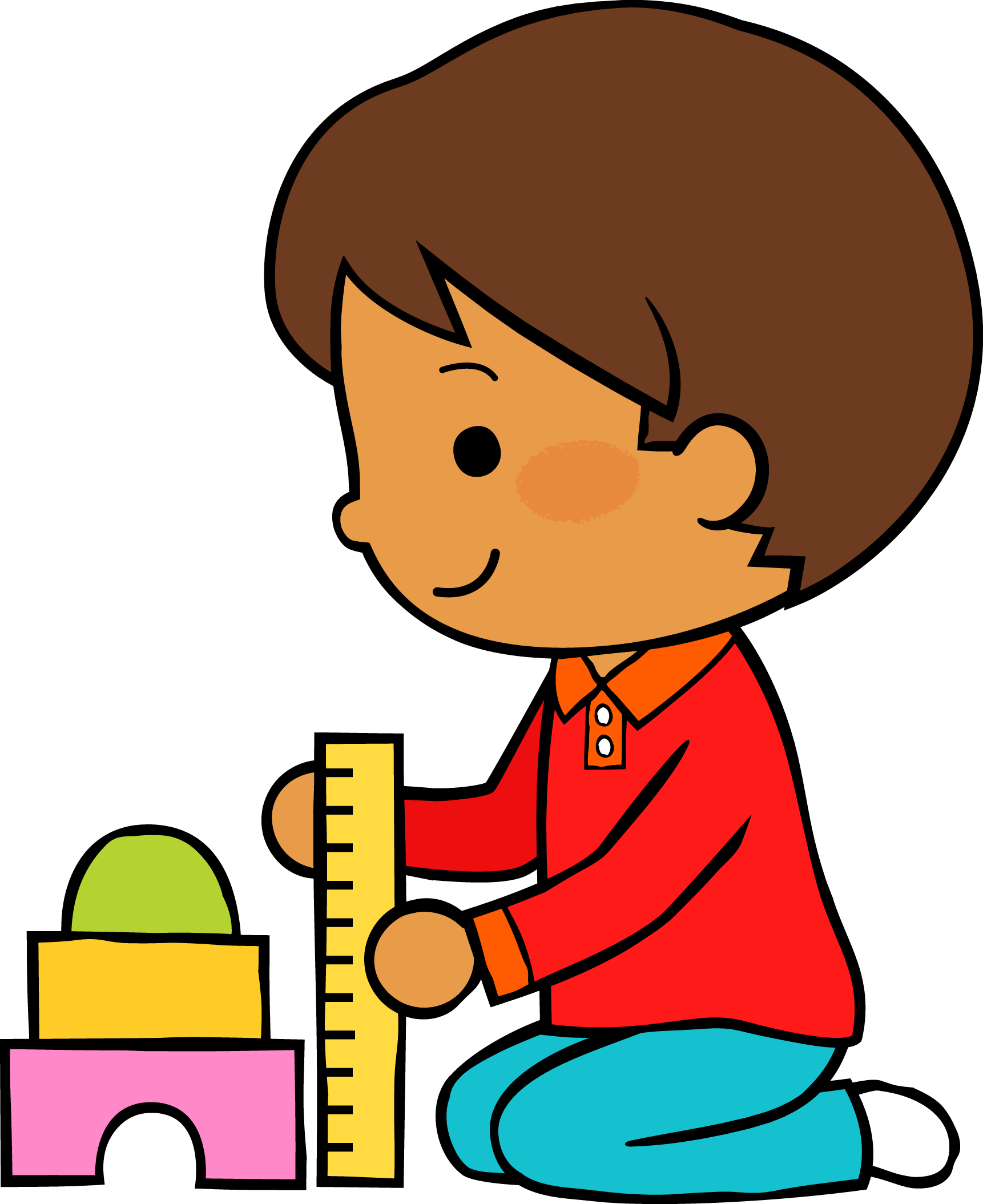 18
05
21
M
M
J
V
L
Situación de Aprendizaje: Mide objetos o distancias mediante el uso de un intermediario
Autoevaluación
Manifestaciones de los alumnos
Aspectos de la planeación didáctica
Campos de formación y/o áreas de desarrollo personal y social a favorecer
Pensamiento 
matemático
Lenguaje y
comunicación
Exploración del mundo natural y social
Educación 
Física
Educación Socioemocional
Artes
La jornada de trabajo fue:
Exitosa
Buena
Regular
Mala
Observaciones
Se aplico una secuencia didáctica sobre la contaminación acústica por que los autores Gonzales y Santillana (2015) indica  El sonido es aquel que nos trasmite información, ideas, sensaciones, y nos permite comunicarnos con el entorno, el ruido es aquel que interrumpe nuestra comunicación, es ajeno a nuestro interés, causa molestia, es nocivo, desagradable, y por tanto contamina nuestro ambiente
Logro de los aprendizajes esperados 
      Materiales educativos adecuados
       Nivel de complejidad adecuado 
       Organización adecuada
       Tiempo planeado correctamente
       Actividades planeadas conforme a lo planeado
Interés en las actividades
Participación de la manera esperada
Adaptación a la organización establecida
Seguridad y cooperación al realizar las actividades
Todos   Algunos  Pocos   Ninguno
Rescato los conocimientos previos
Identifico y actúa conforme a las necesidades e intereses de los alumnos  
Fomento la participación de todos los alumnos 
Otorgo consignas claras
Intervengo adecuadamente
Fomento la autonomía de los alumnos
Si            No
Logros
Dificultades
El manejo del tema fue buena, los alumnos comprendieron el tema. Y se obtuvo el apoyo de los padres de familia
La dificultad de manejo de las tecnologías (el audio)
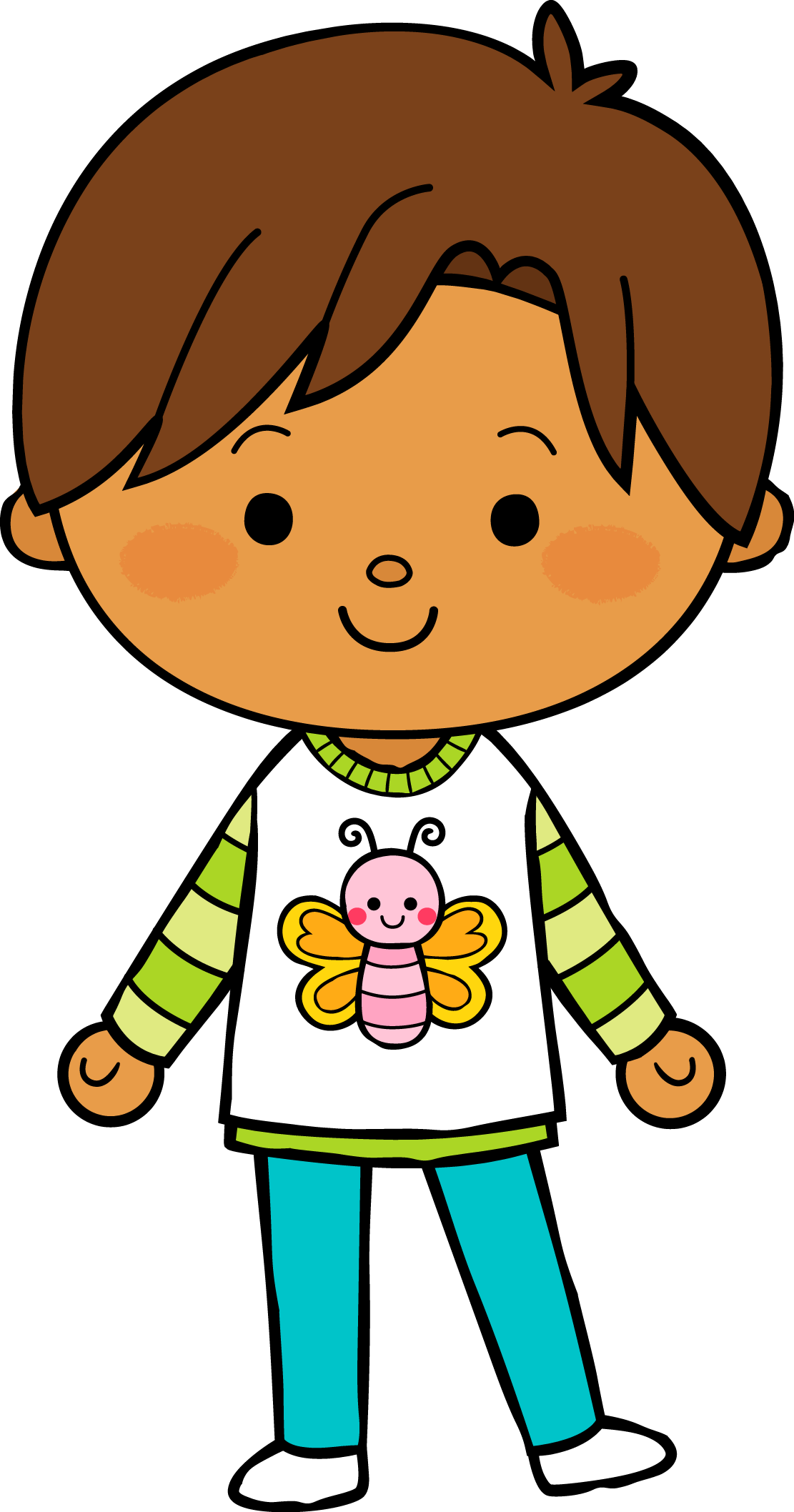 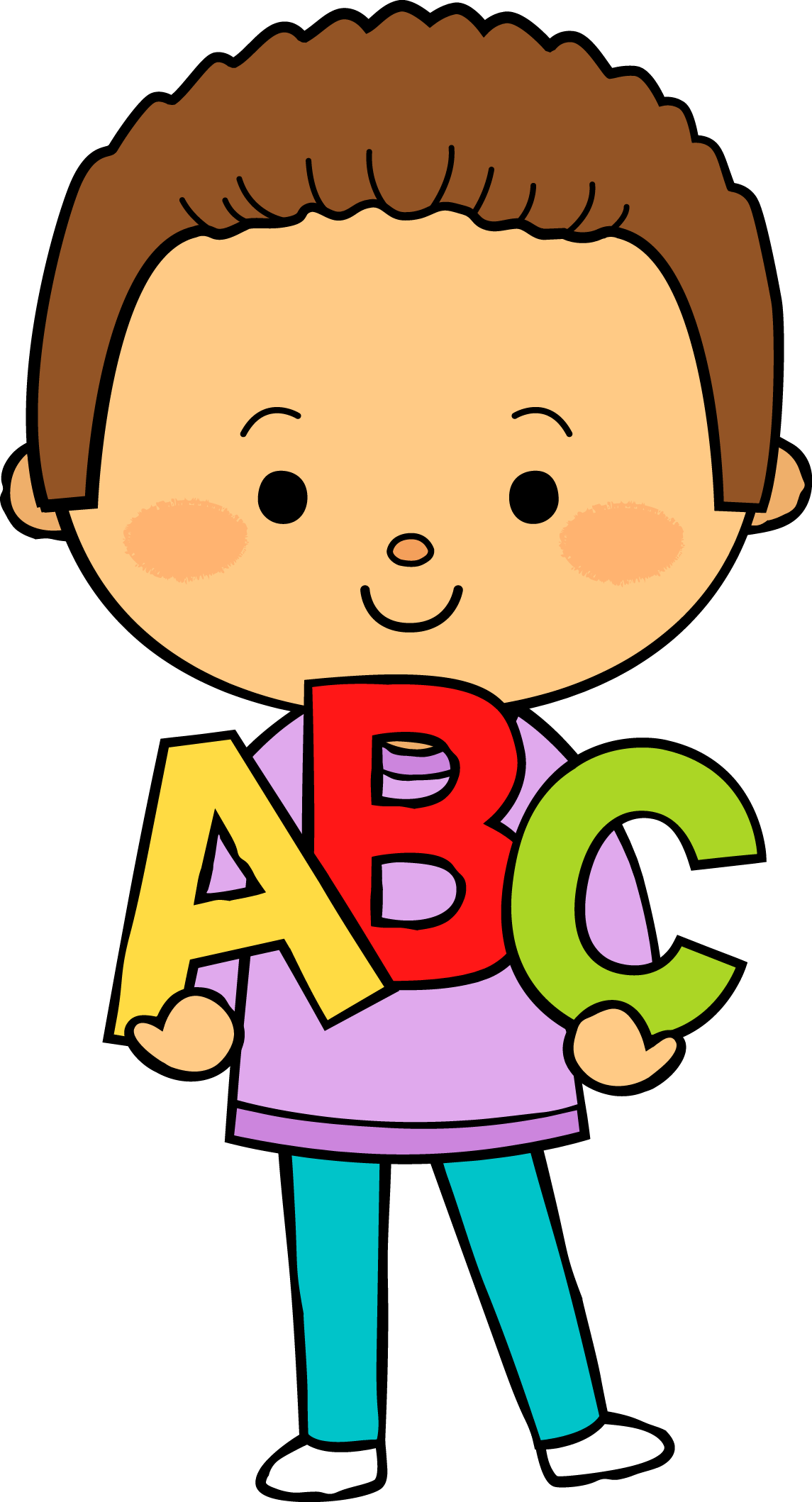 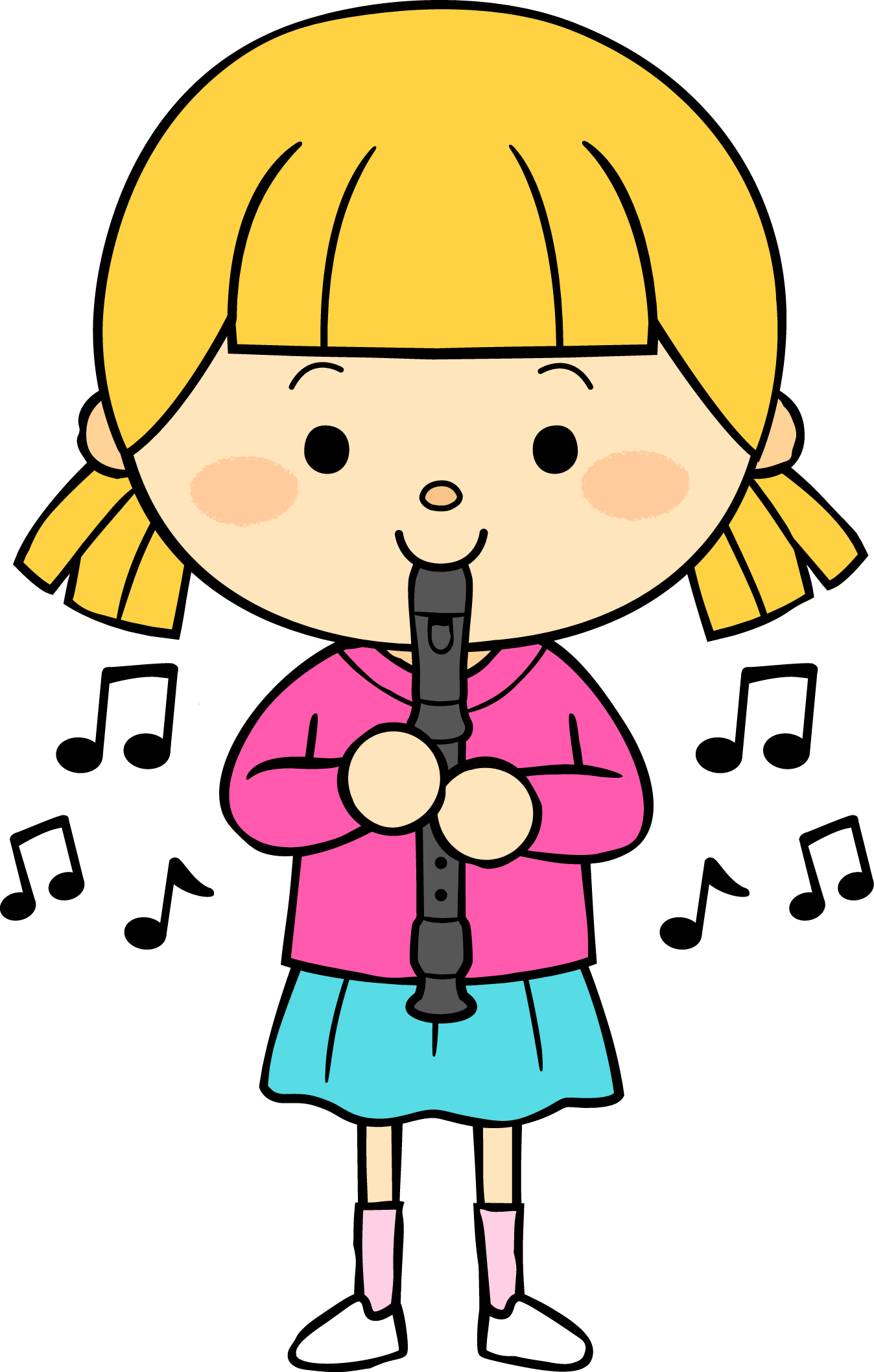 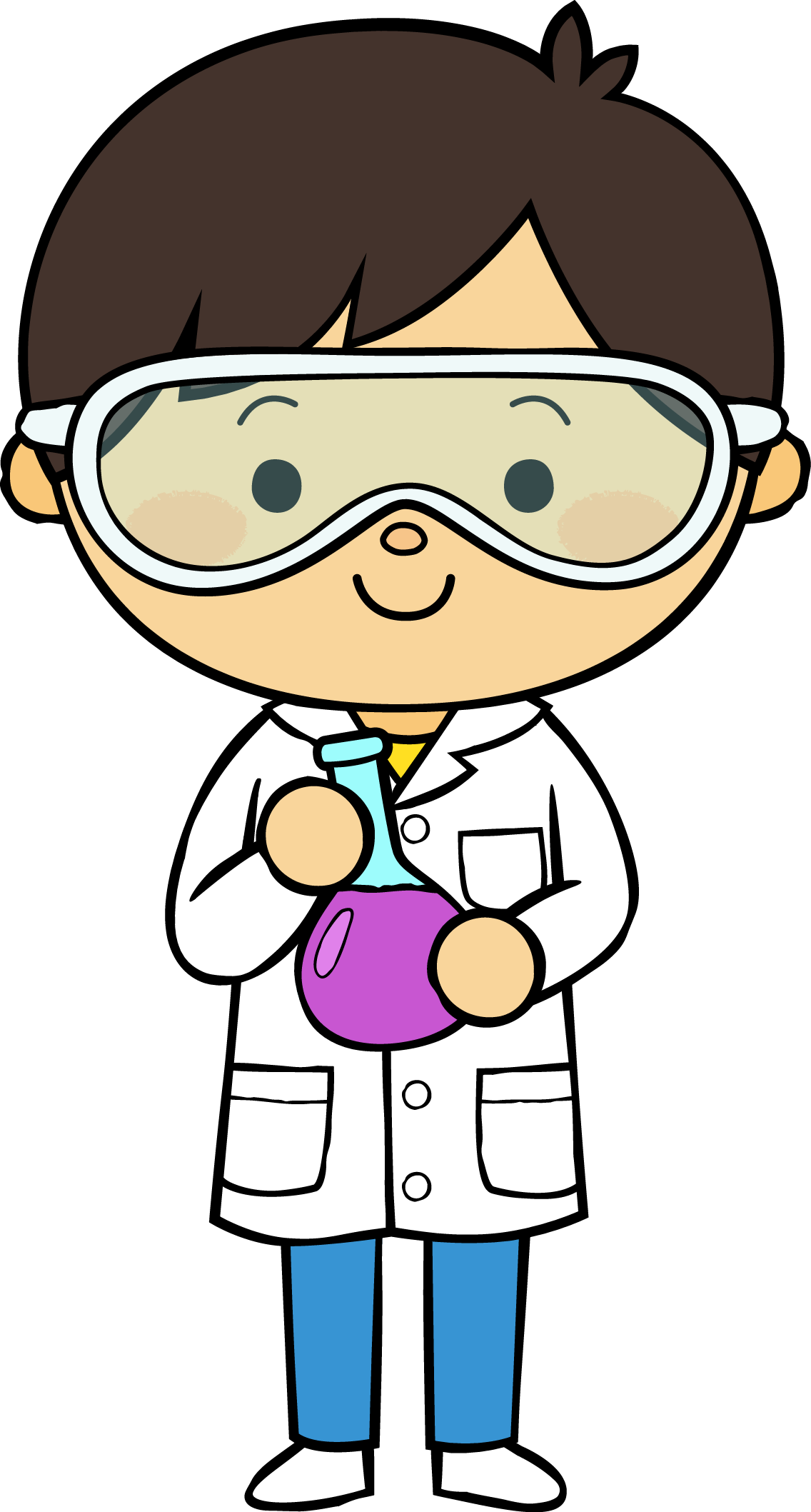 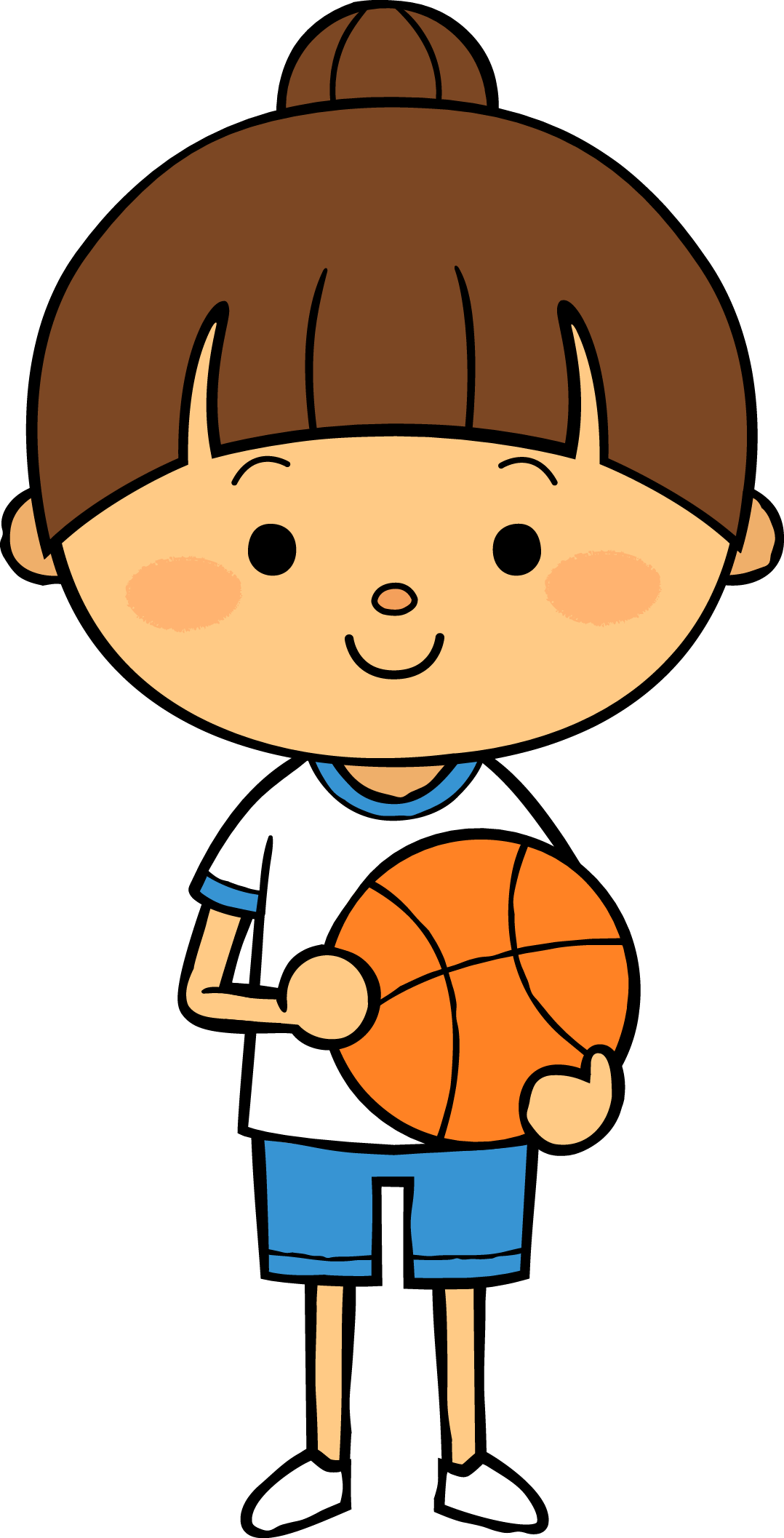 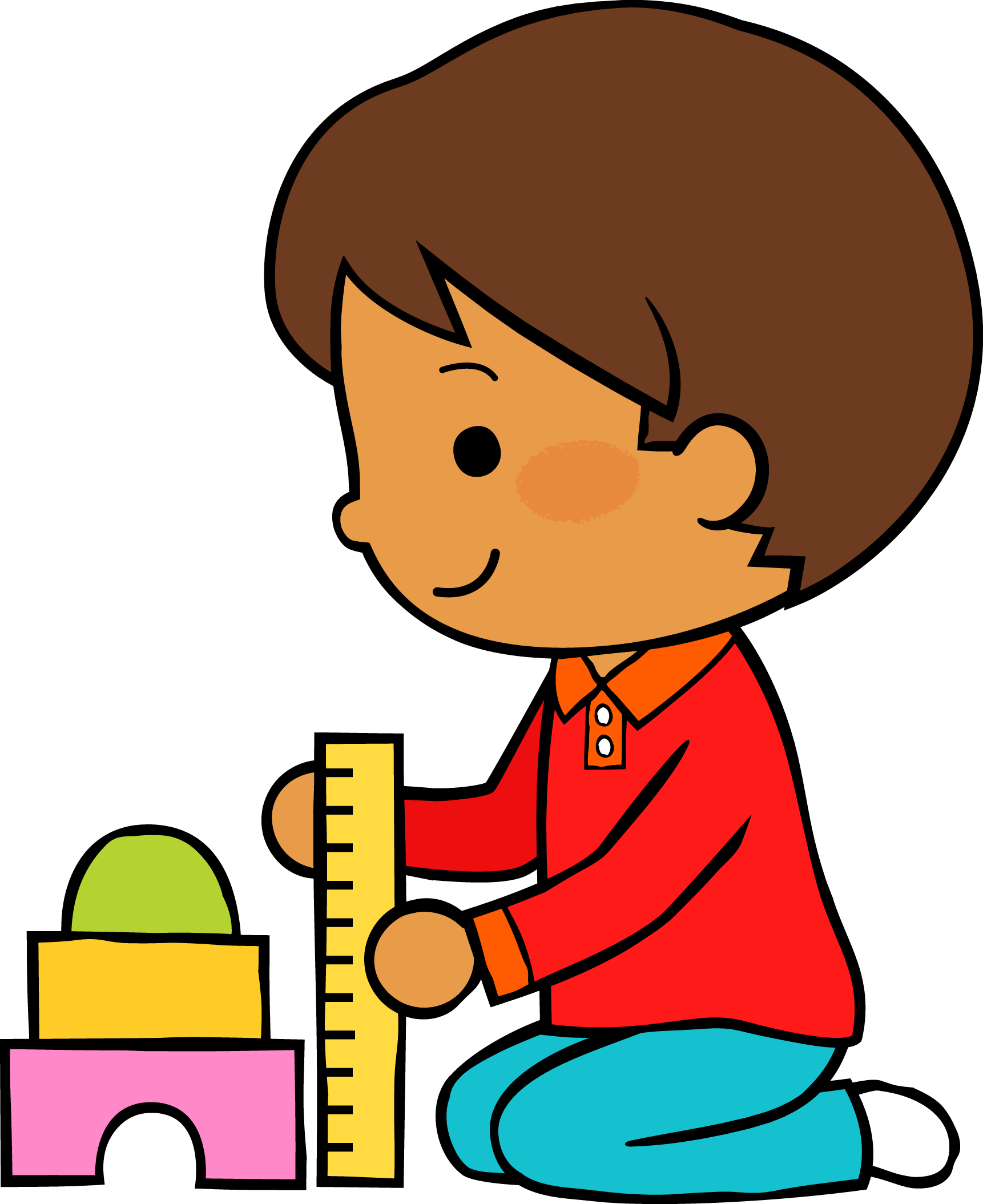 19
05
21
M
M
J
V
L
Situación de Aprendizaje: SE PASO LISTA
Autoevaluación
Manifestaciones de los alumnos
Aspectos de la planeación didáctica
Campos de formación y/o áreas de desarrollo personal y social a favorecer
Pensamiento 
matemático
Lenguaje y
comunicación
Exploración del mundo natural y social
Educación 
Física
Educación Socioemocional
Artes
La jornada de trabajo fue:
Exitosa
Buena
Regular
Mala
Observaciones
Se paso lista Giuseppe Nérici (1969) un mejor aprovechamiento del tiempo y un trabajo integrado, hacia la obtención de un mayor y mejor aprendizaje posible
Logro de los aprendizajes esperados 
      Materiales educativos adecuados
       Nivel de complejidad adecuado 
       Organización adecuada
       Tiempo planeado correctamente
       Actividades planeadas conforme a lo planeado
Interés en las actividades
Participación de la manera esperada
Adaptación a la organización establecida
Seguridad y cooperación al realizar las actividades
Todos   Algunos  Pocos   Ninguno
Rescato los conocimientos previos
Identifico y actúa conforme a las necesidades e intereses de los alumnos  
Fomento la participación de todos los alumnos 
Otorgo consignas claras
Intervengo adecuadamente
Fomento la autonomía de los alumnos
Si            No
Logros
Dificultades
Participación de los padres de familia y colocaron el pase de lista
Consignas mas claras
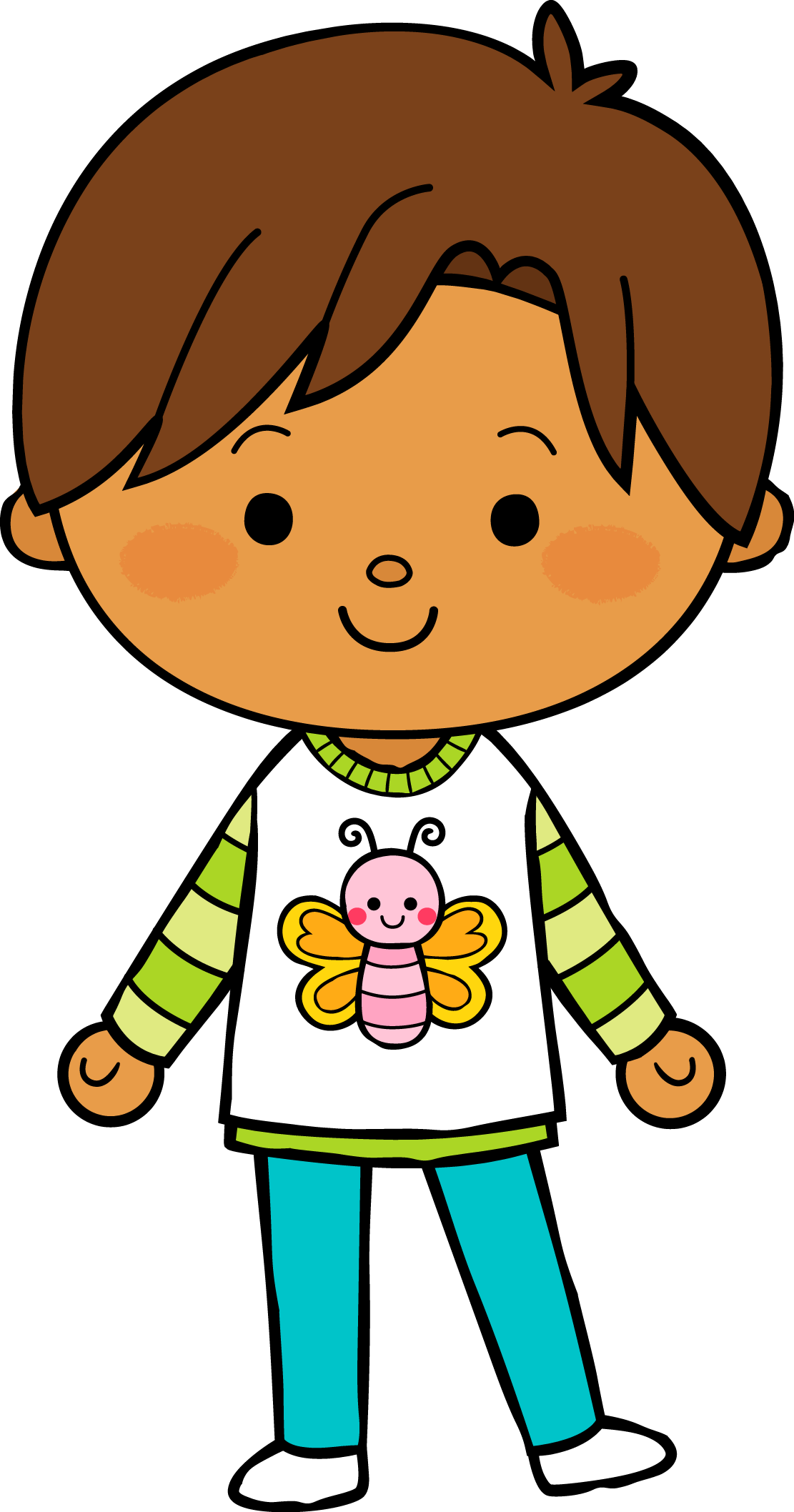 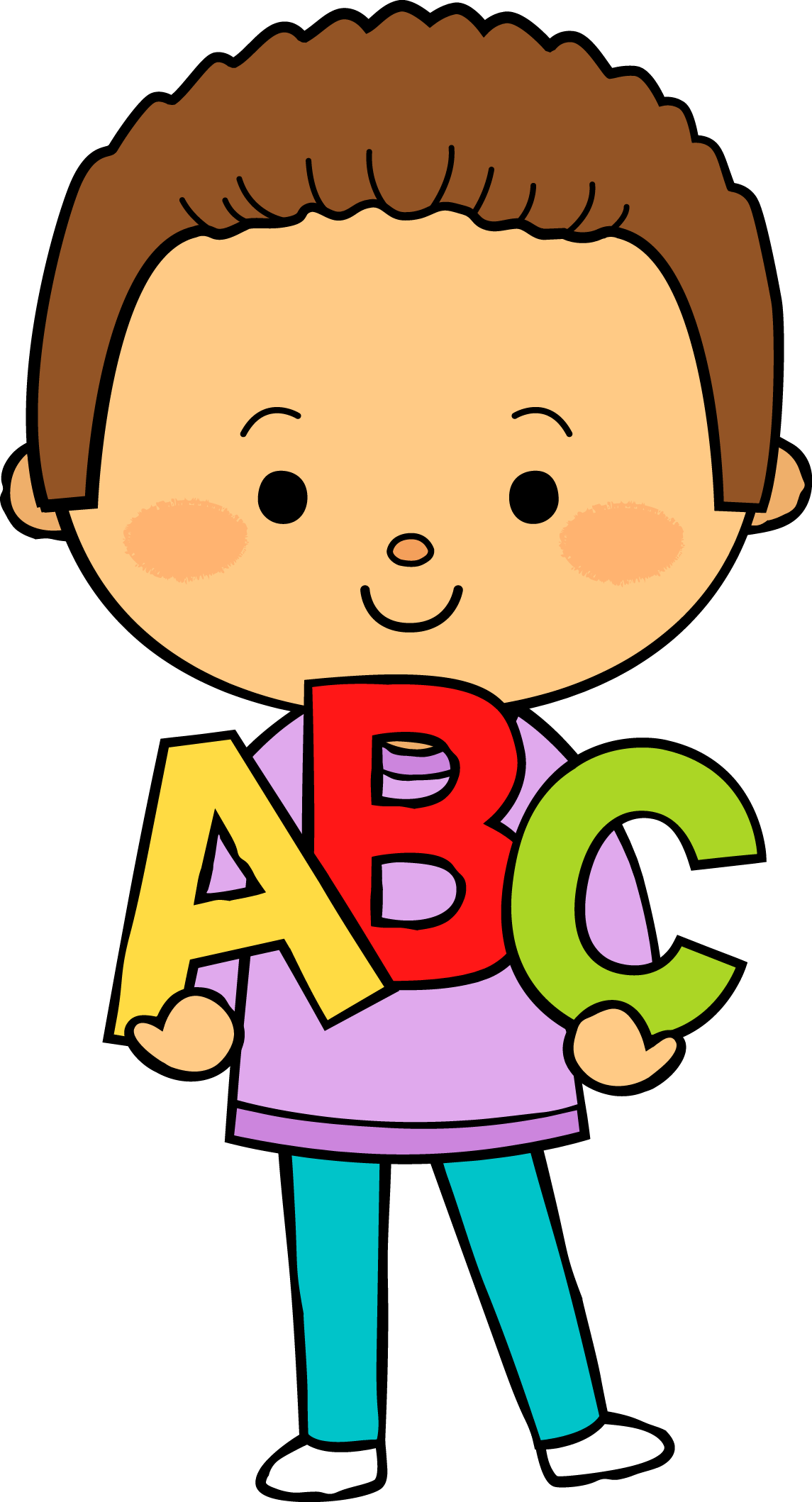 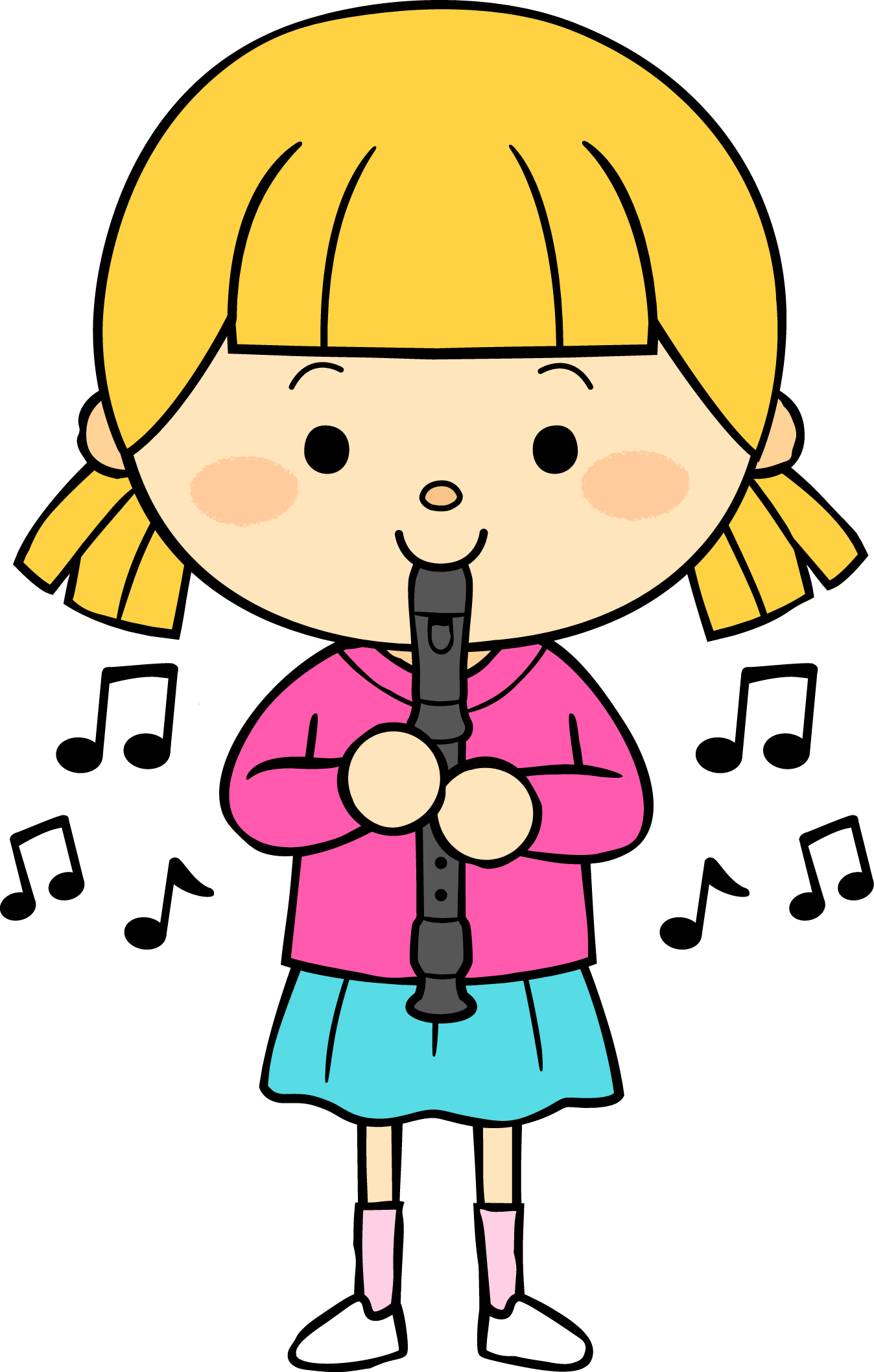 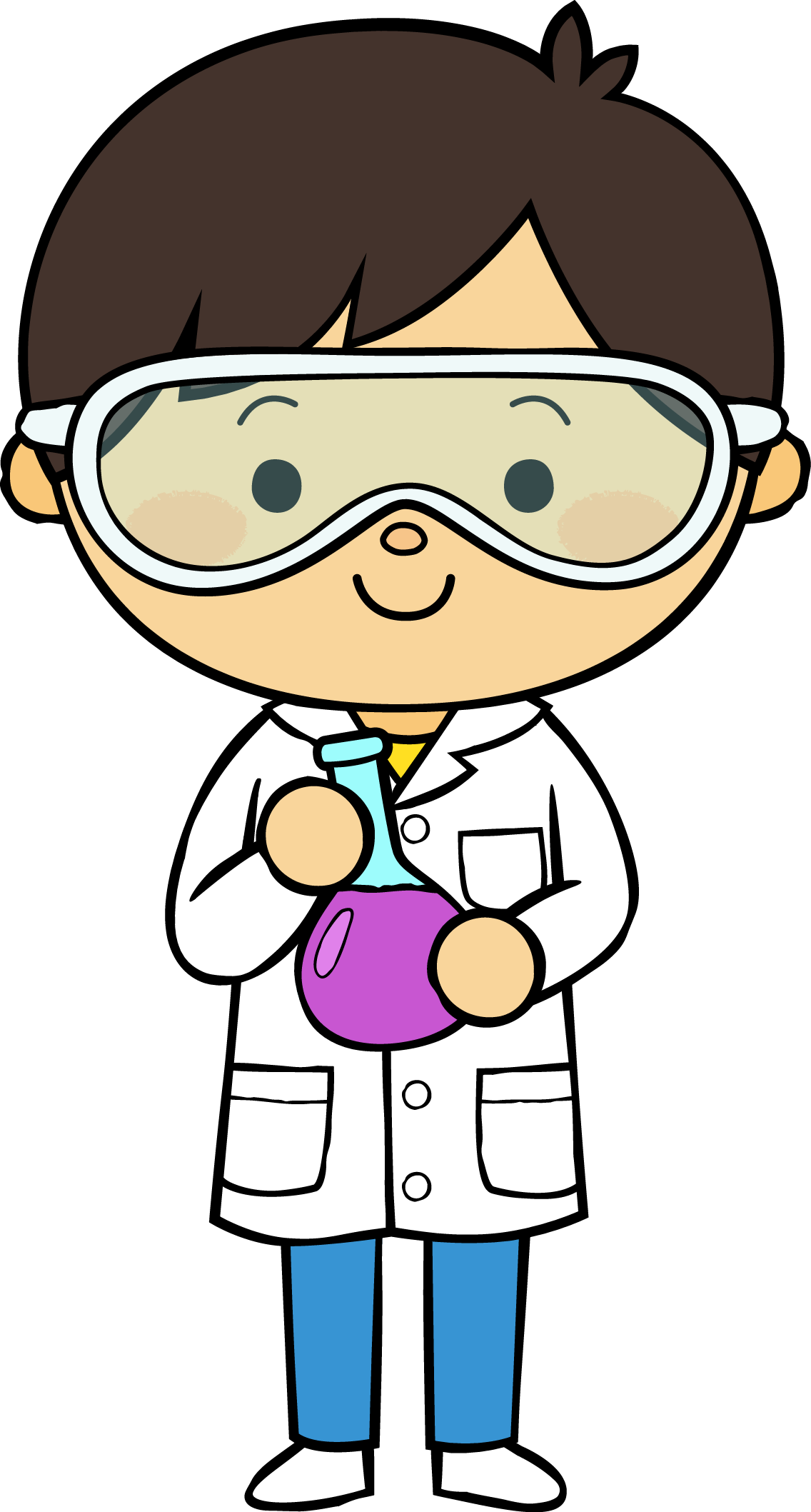 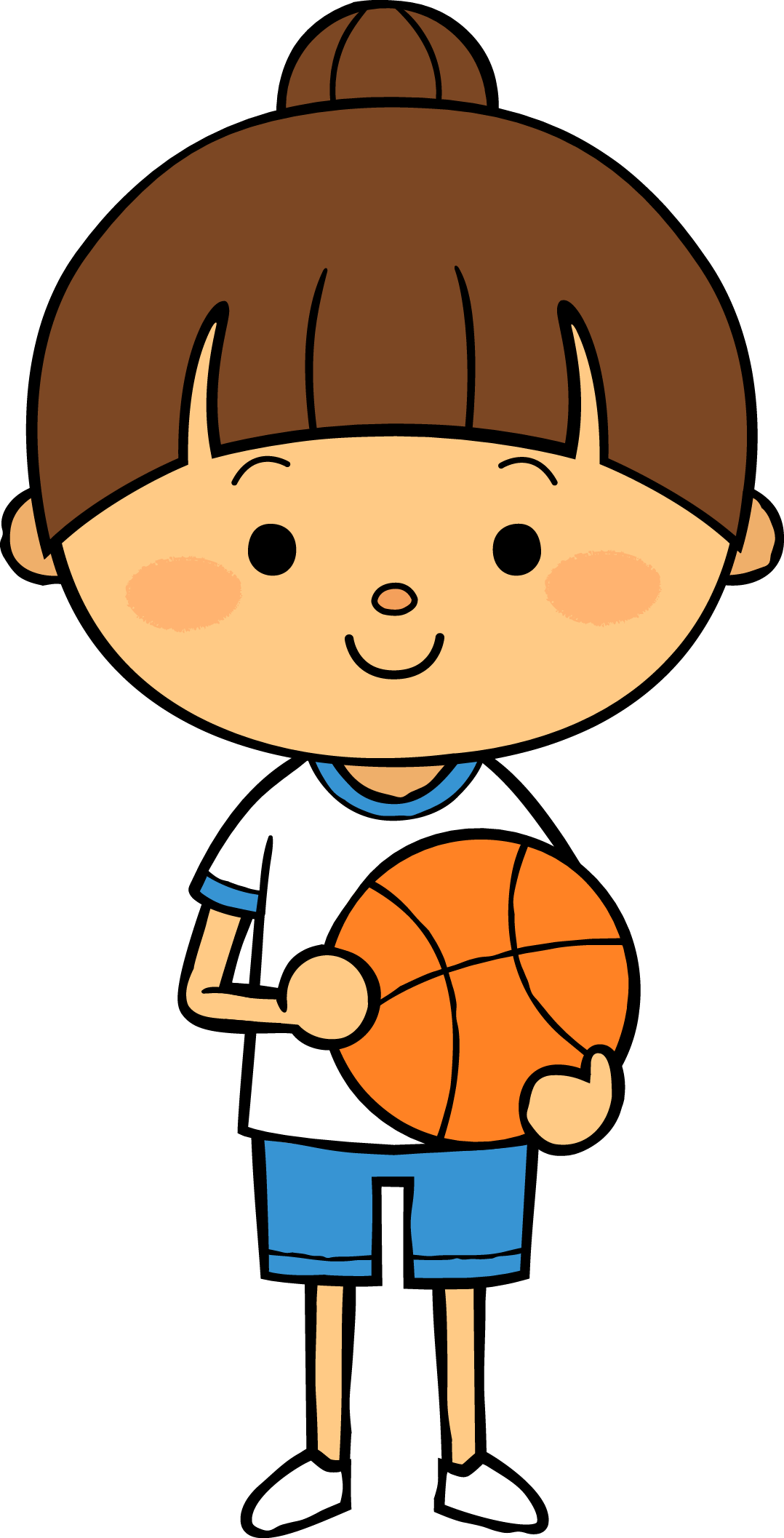 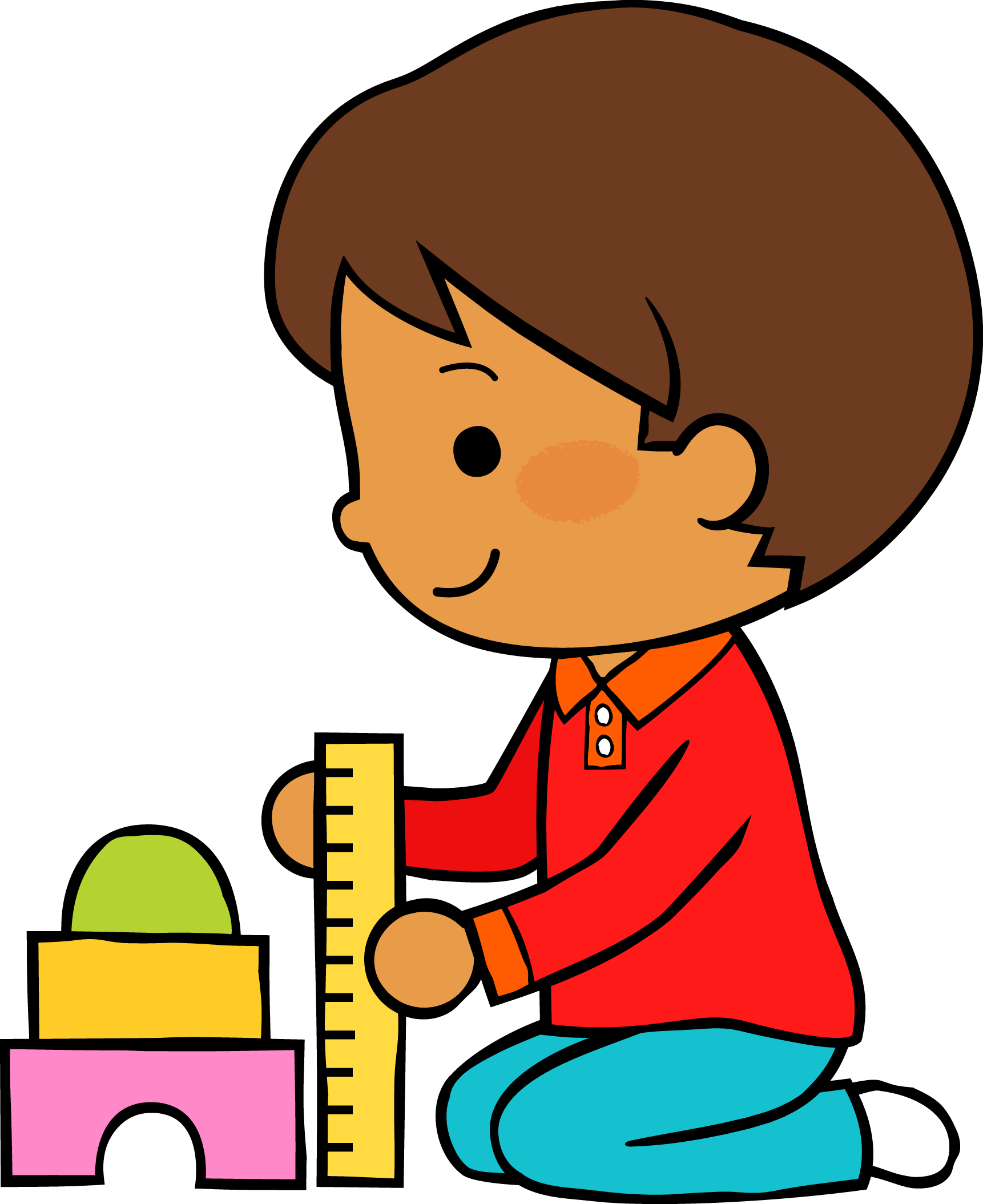 20
05
21
M
M
J
V
L
Situación de Aprendizaje: SE PASO LISTA
Autoevaluación
Manifestaciones de los alumnos
Aspectos de la planeación didáctica
Campos de formación y/o áreas de desarrollo personal y social a favorecer
Pensamiento 
matemático
Lenguaje y
comunicación
Exploración del mundo natural y social
Educación 
Física
Educación Socioemocional
Artes
La jornada de trabajo fue:
Exitosa
Buena
Regular
Mala
Observaciones:
Se dio a conocer los números en la vida cotidiana, Georgorio (2003) esta a favor que se maneje las matemáticas en la vida cotidiana ya que hace las funciones mas importantes asi entienda y construya las matemáticas
Logro de los aprendizajes esperados 
      Materiales educativos adecuados
       Nivel de complejidad adecuado 
       Organización adecuada
       Tiempo planeado correctamente
       Actividades planeadas conforme a lo planeado
Interés en las actividades
Participación de la manera esperada
Adaptación a la organización establecida
Seguridad y cooperación al realizar las actividades
Todos   Algunos  Pocos   Ninguno
Rescato los conocimientos previos
Identifico y actúa conforme a las necesidades e intereses de los alumnos  
Fomento la participación de todos los alumnos 
Otorgo consignas claras
Intervengo adecuadamente
Fomento la autonomía de los alumnos
Si            No
Logros
Dificultades
La actividad fue novedosa y didáctica
Tener en cuenta fallas tecnológicas que se pueden presentar